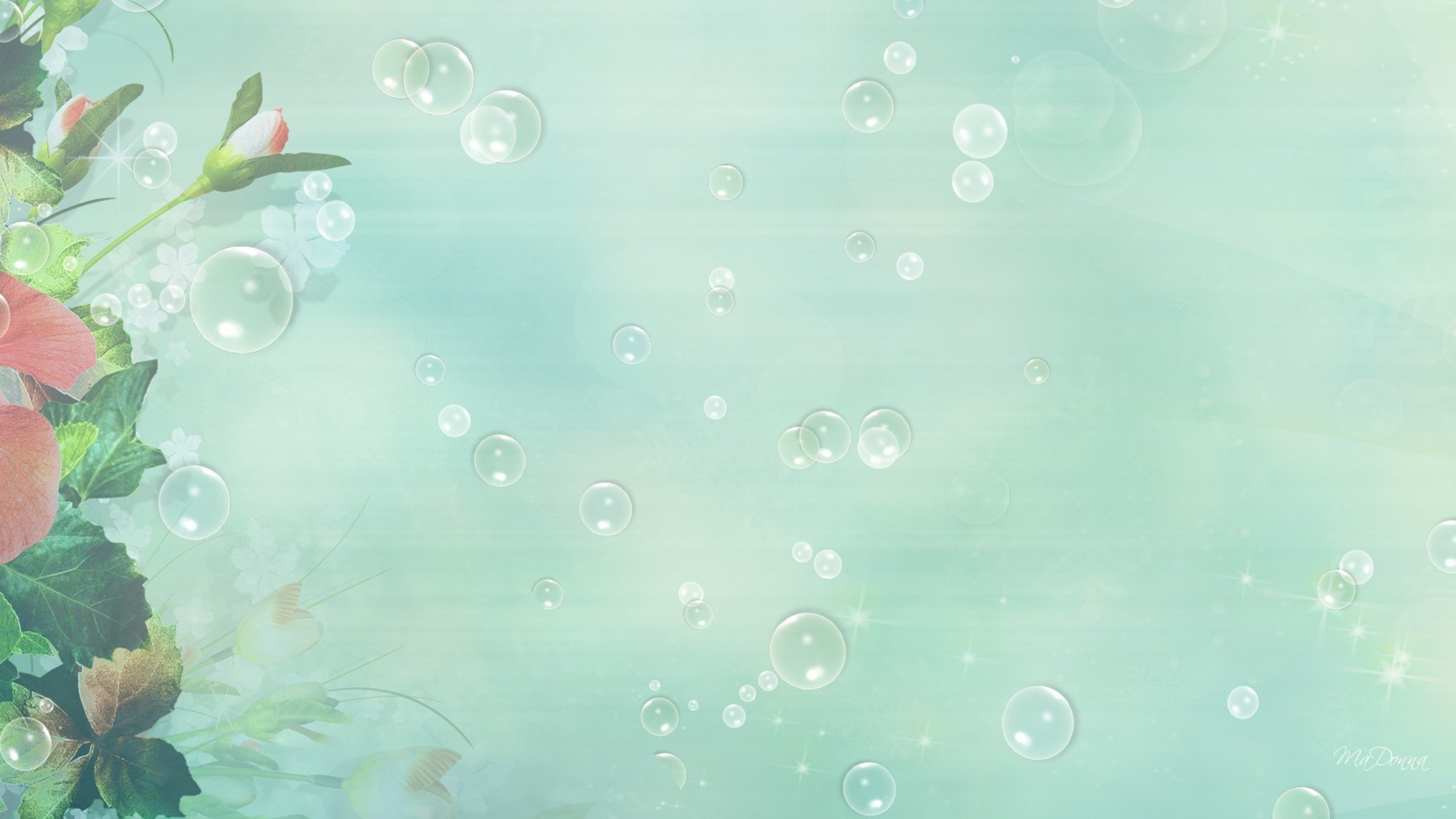 ОБУСО «Палехский КЦСОН»
Отделение профилактической работы с семьёй и детьми
клуб для родителей и детей "Семейная академия"
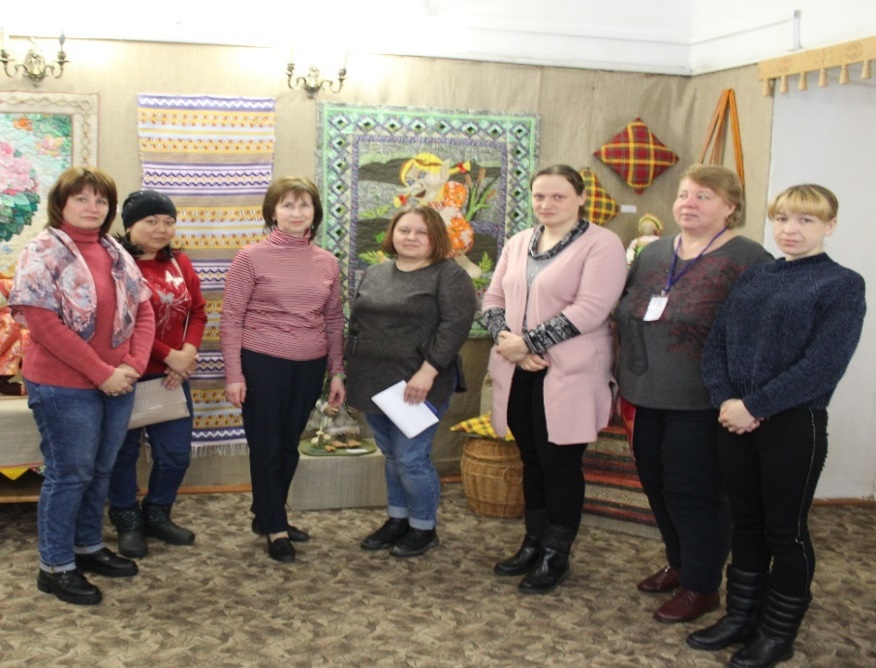 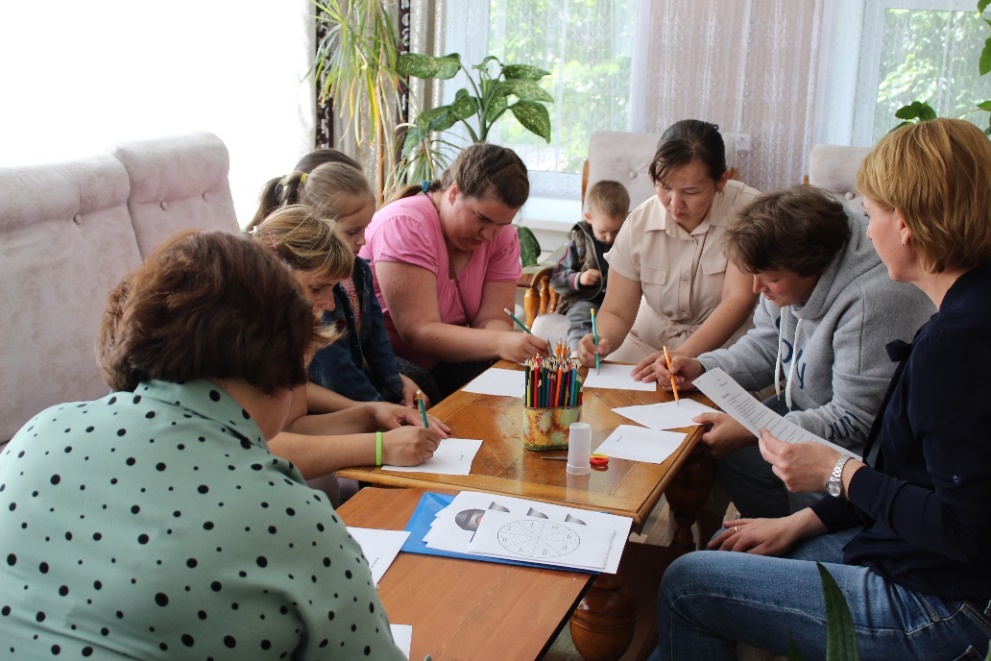 Руководитель практики - Ушанова Татьяна Викторовна, заведующий отделением профилактической работы с семьёй и детьми
Цель практики: 
Укрепление института семьи и детско-родительских отношений. 
Профилактика семейного неблагополучия.
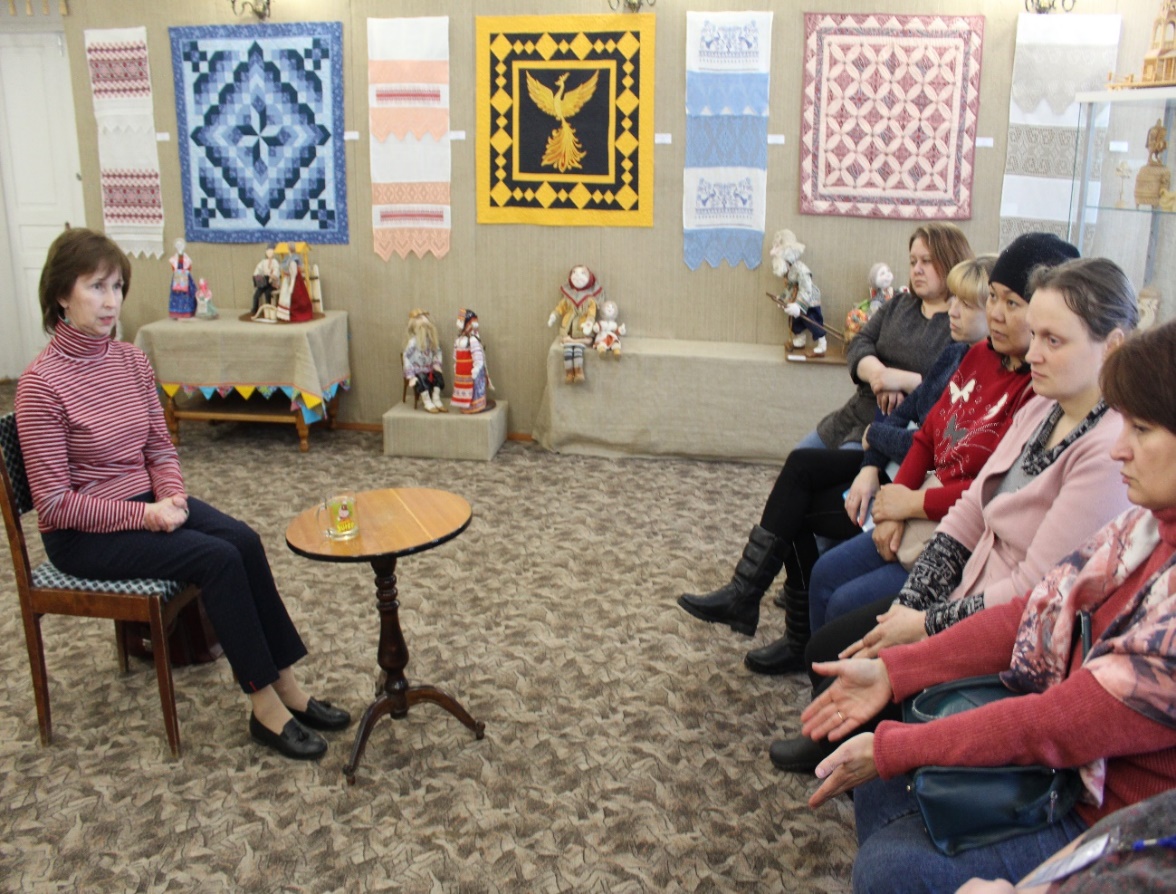 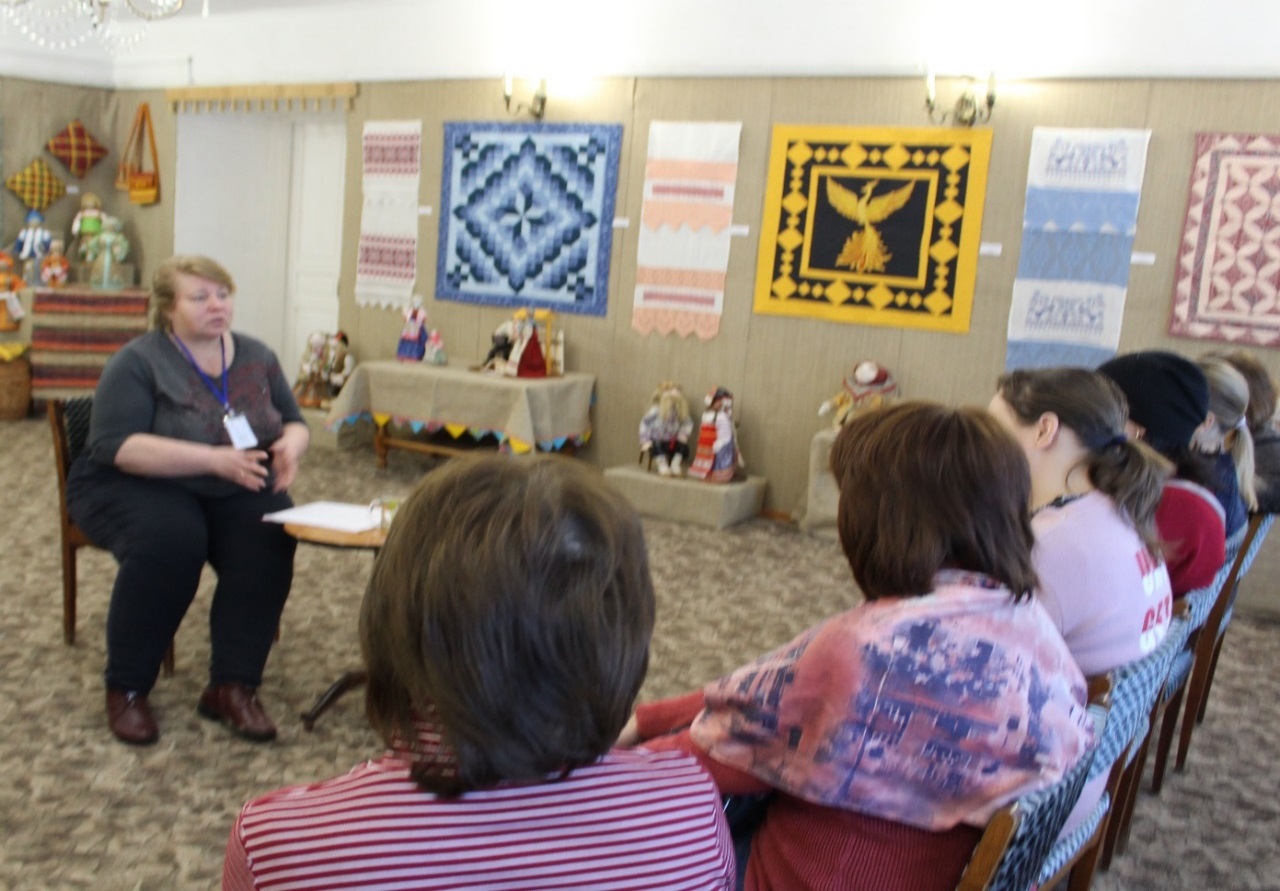 Социальные партнеры: 
Центры социального обслуживания г.Родники и г.Шуи - предоставление услуг штатных психологов;
Палехская районная больница - проведение консультаций педиатра и врачей узких специальностей;
Отдел МВД России - консультативно - профилактическая работа инспектора по делам несовершеннолетних;
Территориальное управление социальной защиты по Палехскому району - консультирование по вопросам предоставления мер социальной поддержки семьям;
Палехский межрайонный центр занятости населения - консультирование по вопросам трудоустройства и профессионального обучения и переподготовки;
Священнослужители Крестовоздвиженского храма п.Палех - занятия по духовно-нравственному развитию детей и родителей;
Дом ремесел п.Палех - организация и проведение на базе Дома ремесел семейных мастер- классов, занятий народно-прикладным творчеством;
Библиотечно - информационный центр Государственного музея Палехского искусства - проведение культурно-познавательных бесед и лекций;
"Серебряные" волонтеры - помощь в организации семейных праздников, проведение семейных экскурсий.
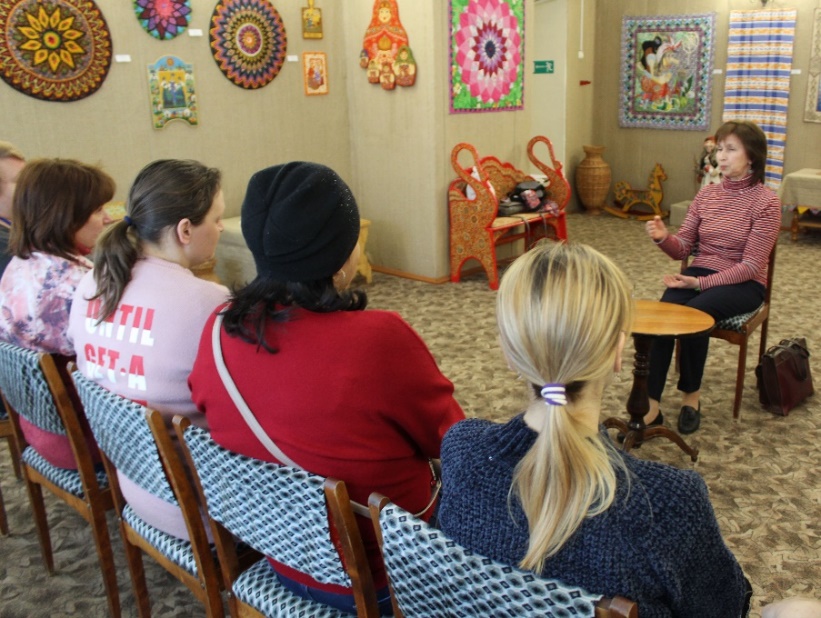 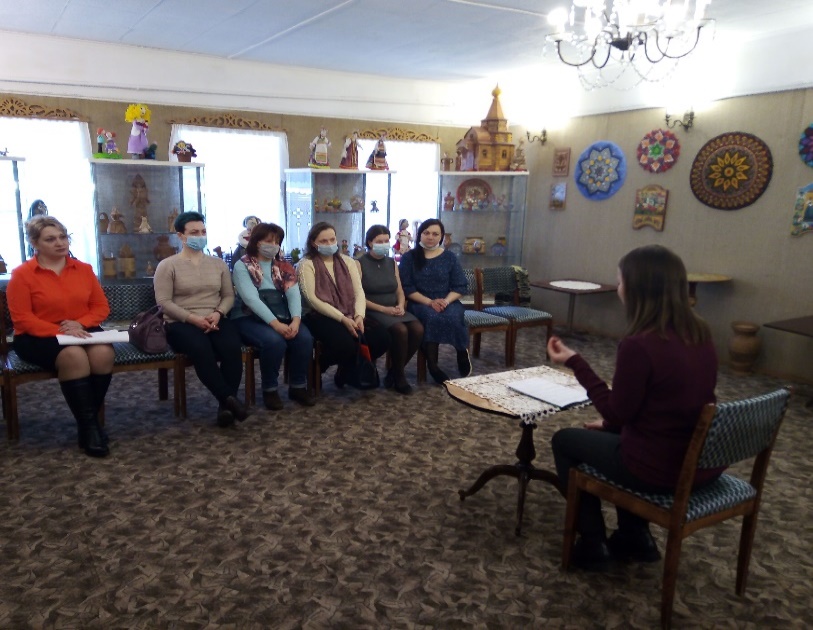 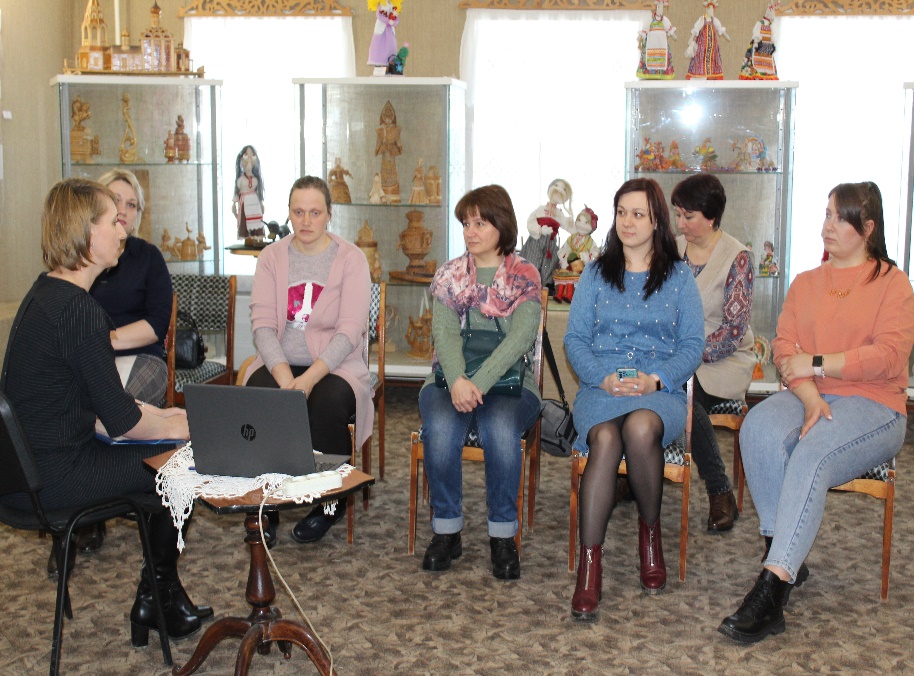 Мероприятия практики разделены на блоки:
Психолого-педагогический 
консультации и занятия групповые и индивидуальные 
с педагогом-психологом, социальным педагогом, учителем-логопедом.
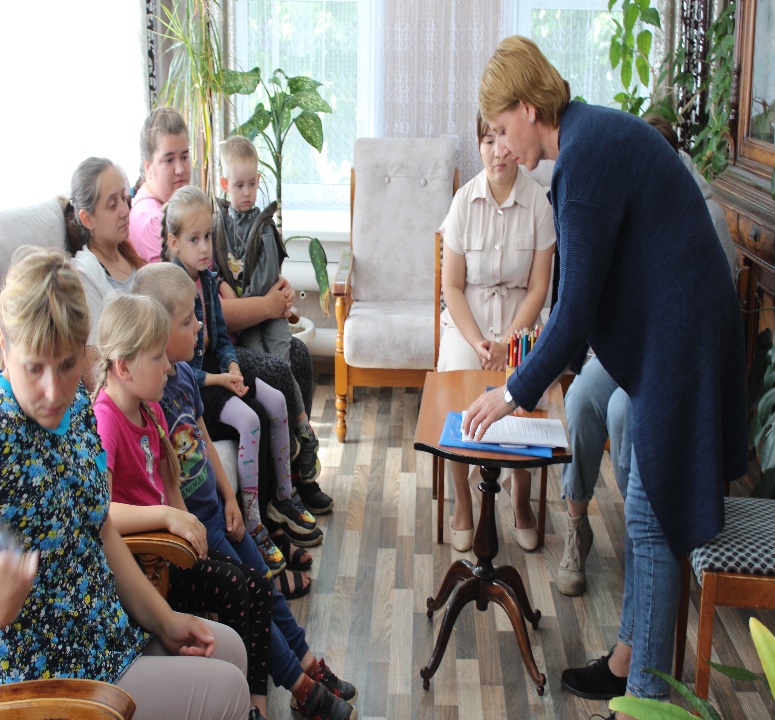 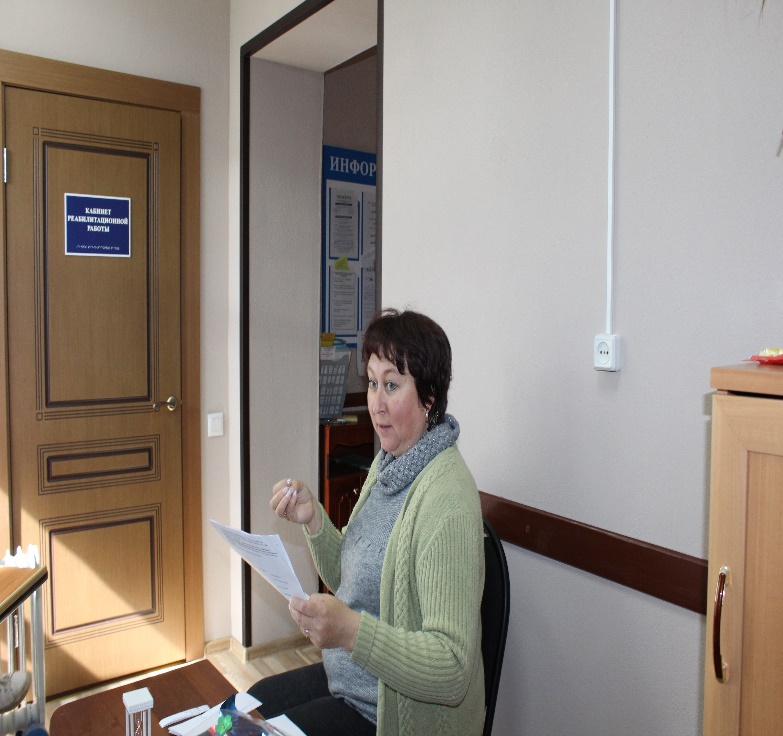 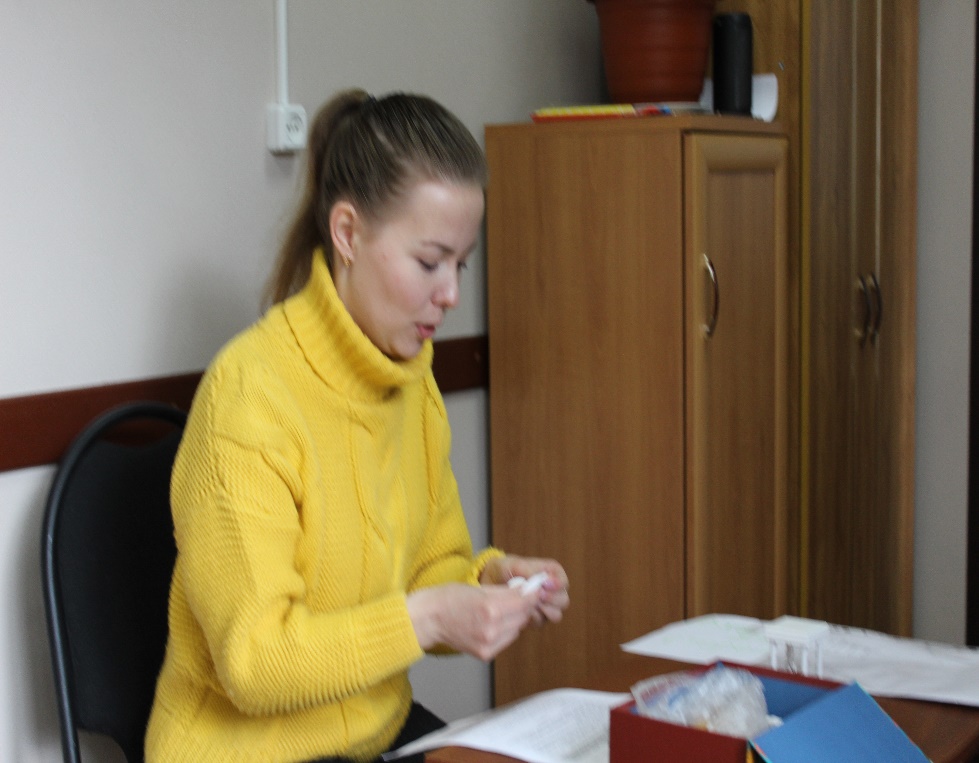 2. Правовой блок – 
организация консультаций по правовым вопросам
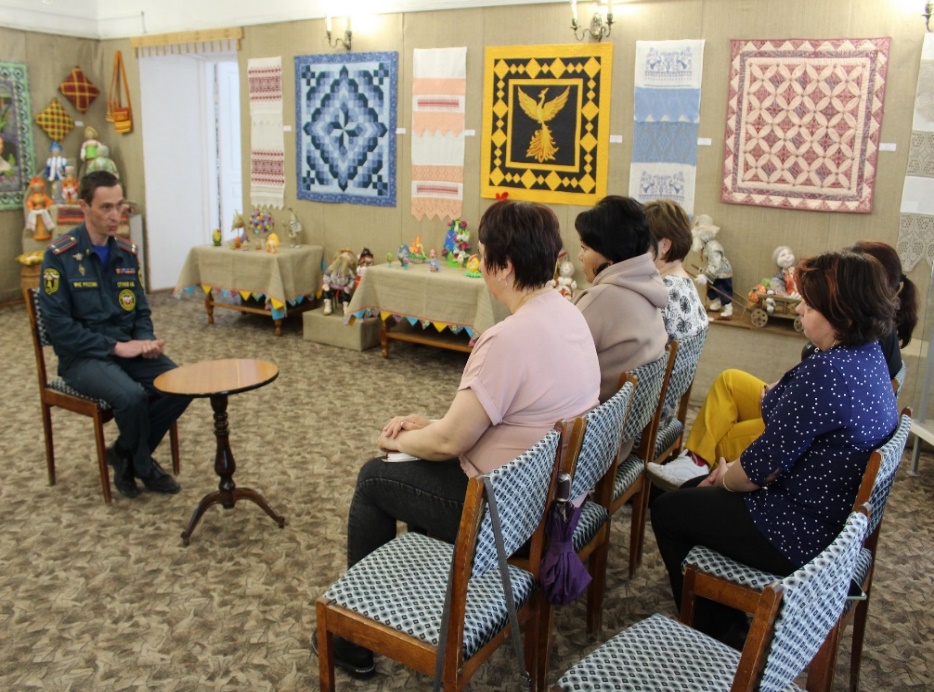 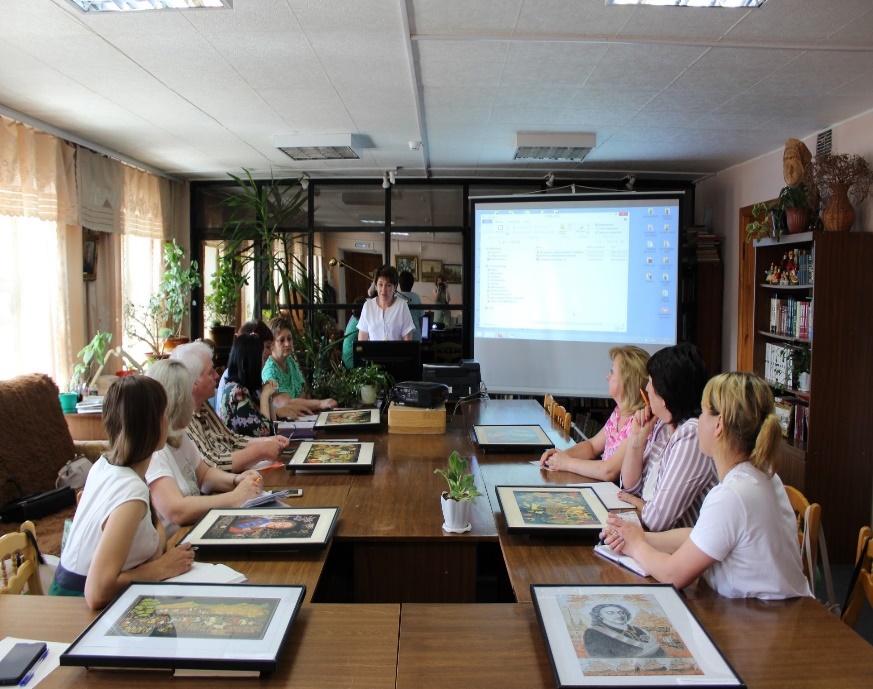 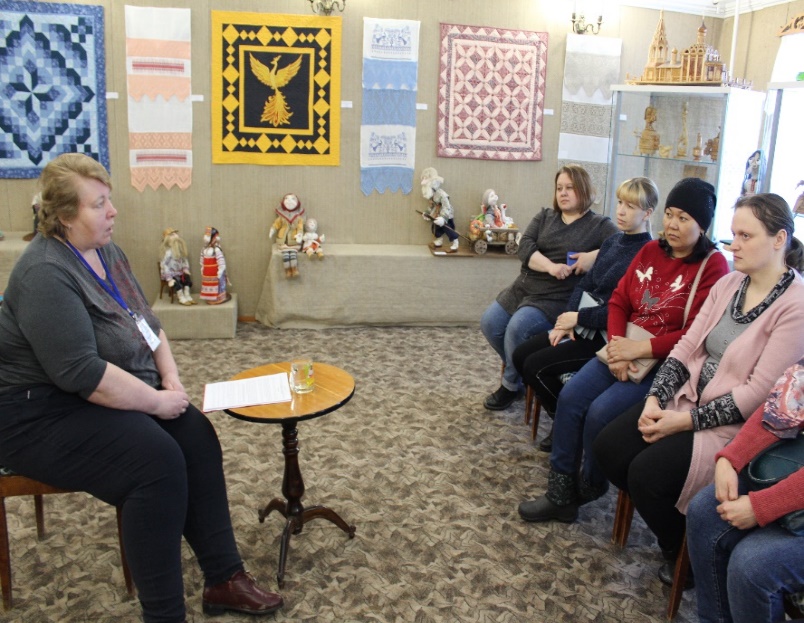 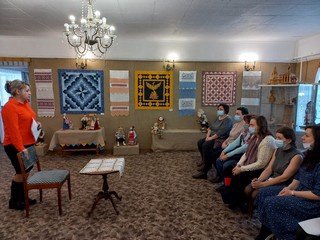 3. Блок «Здоровье» - 
проведение консультаций педиатра и врачей узких специальностей
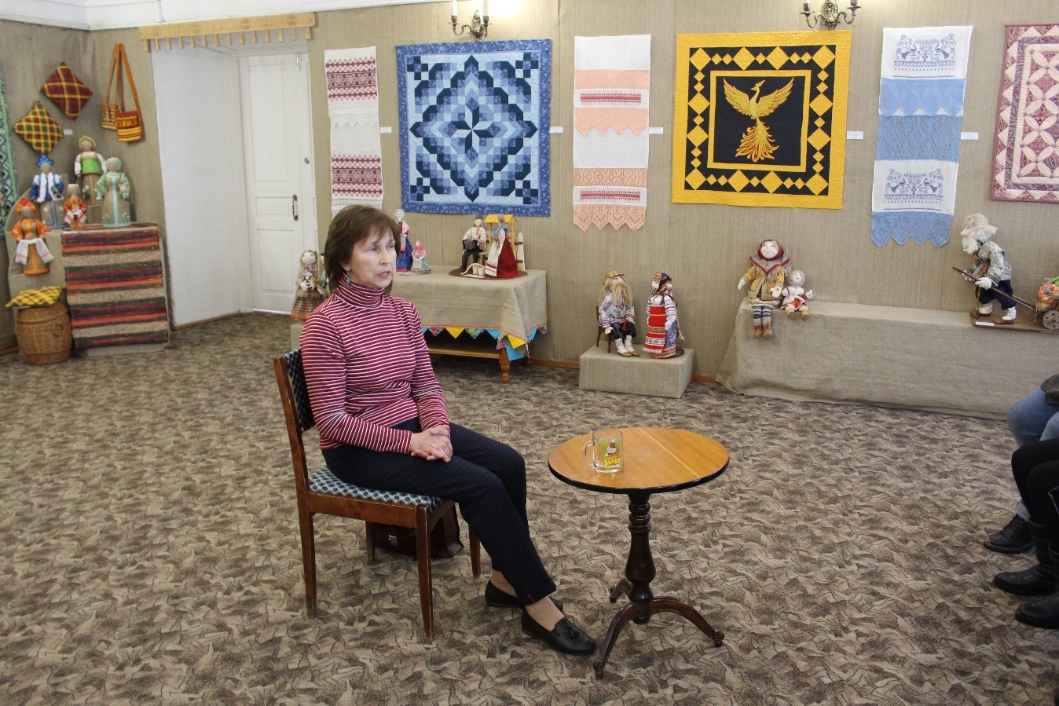 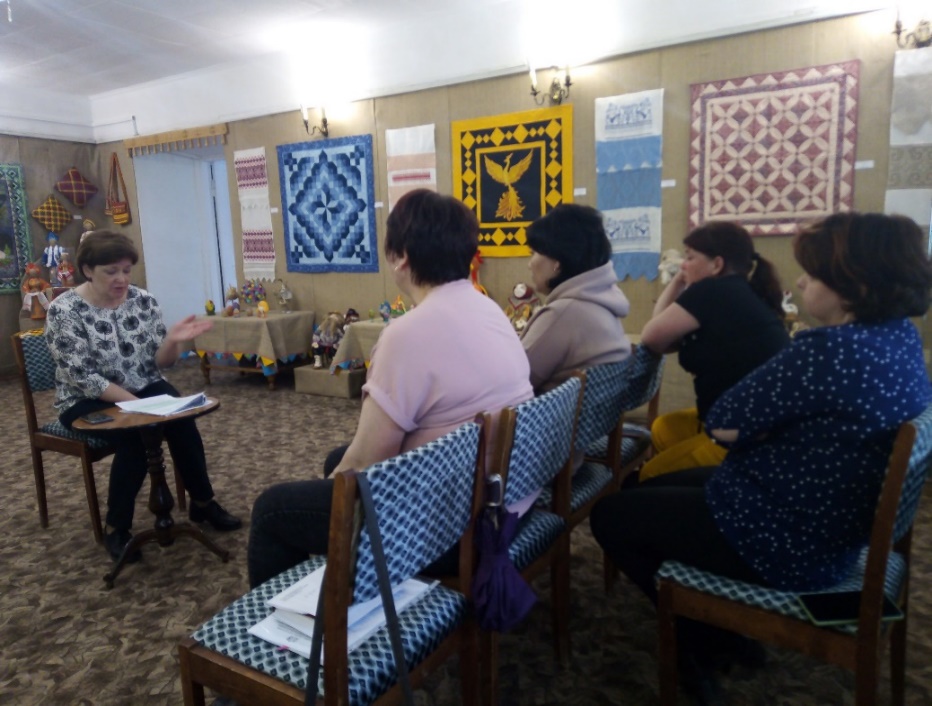 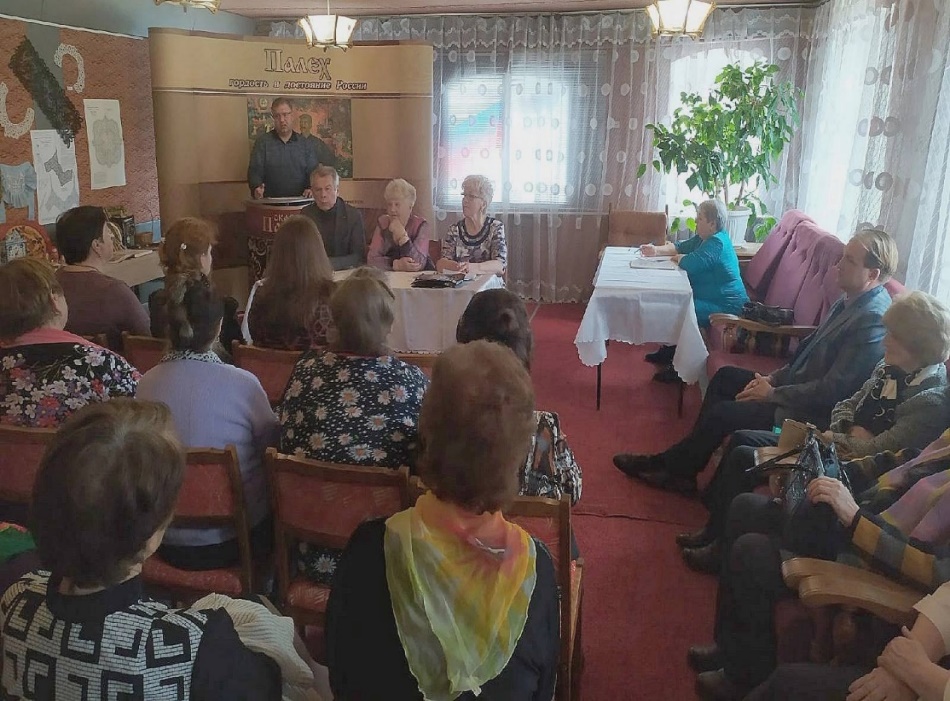 4. Блок «Семейный досуг» -  
организуются семейные мастер-классы, экскурсии и праздники
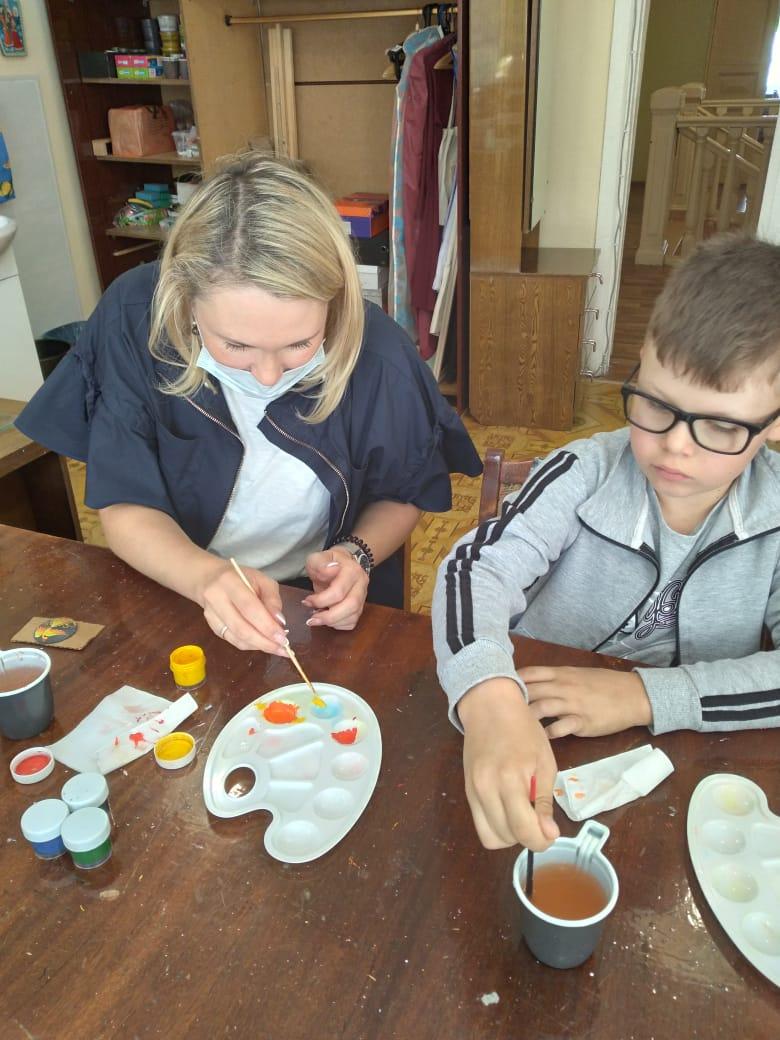 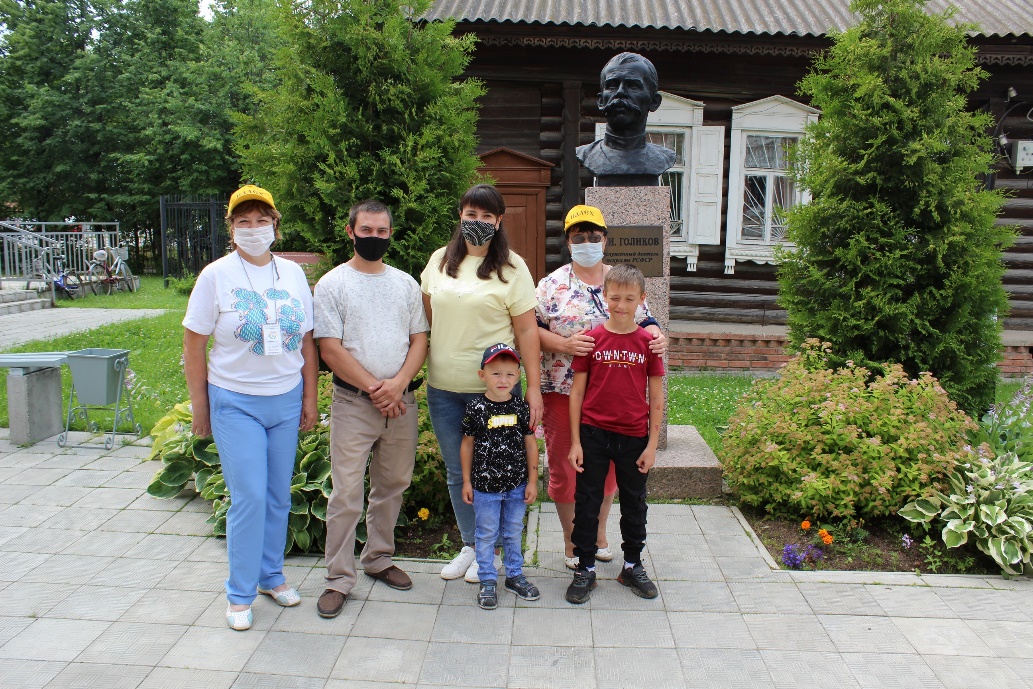 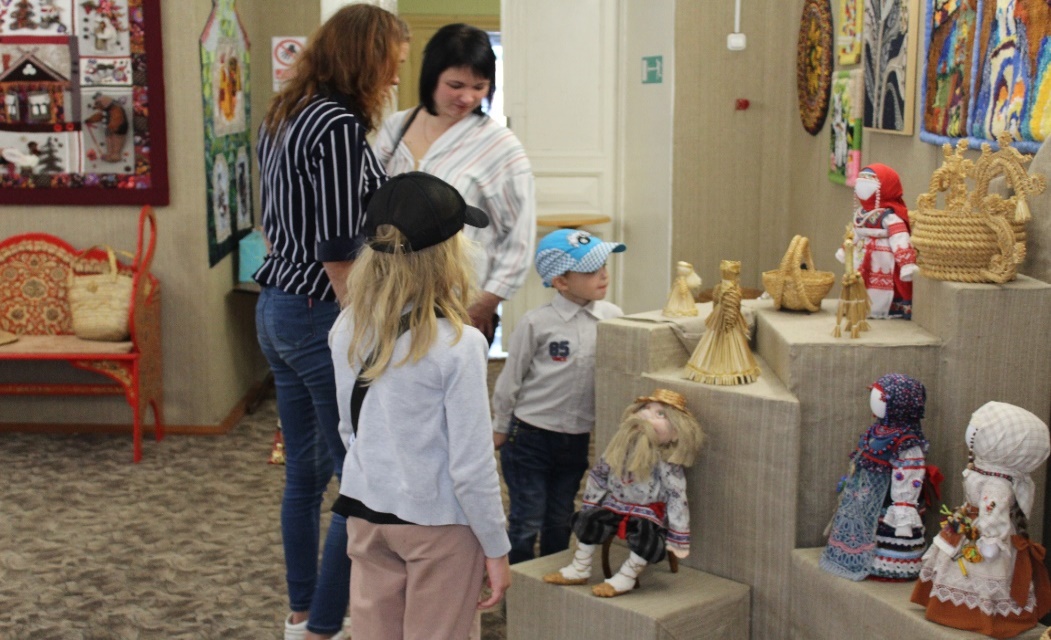 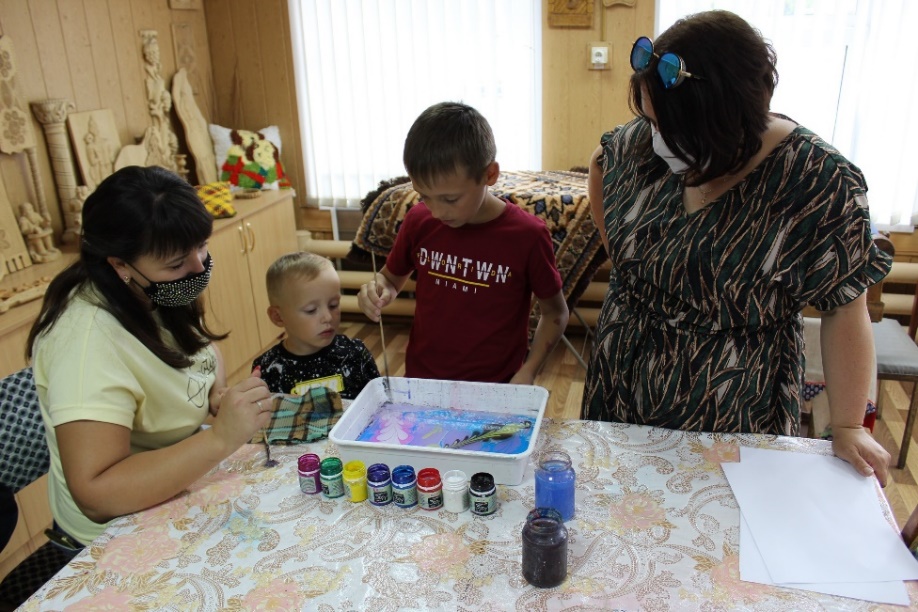 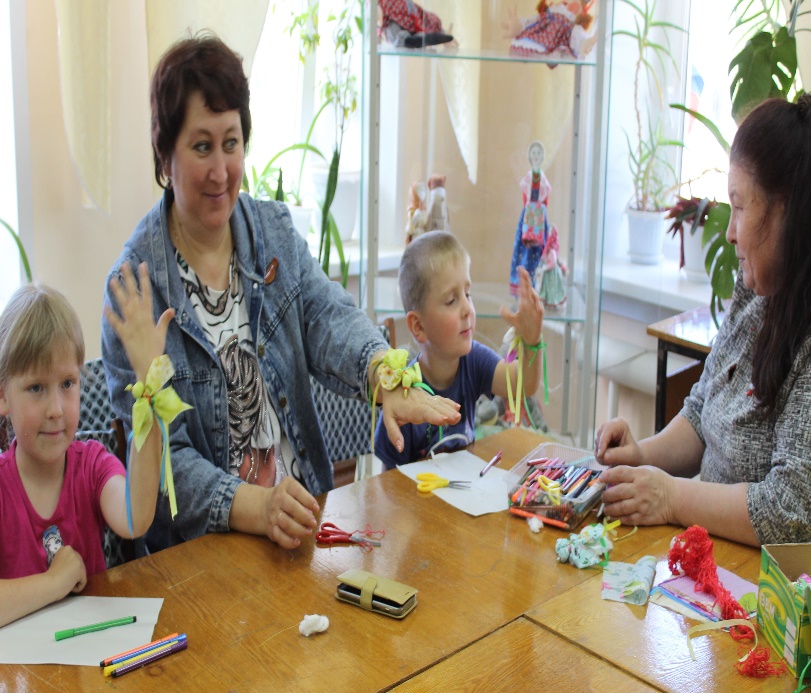 Практика клуб для родителей и детей «Семейная академия» позволяет повысить информированность родителей в вопросах воспитания,
укрепить институт семьи и детско-родительские отношения
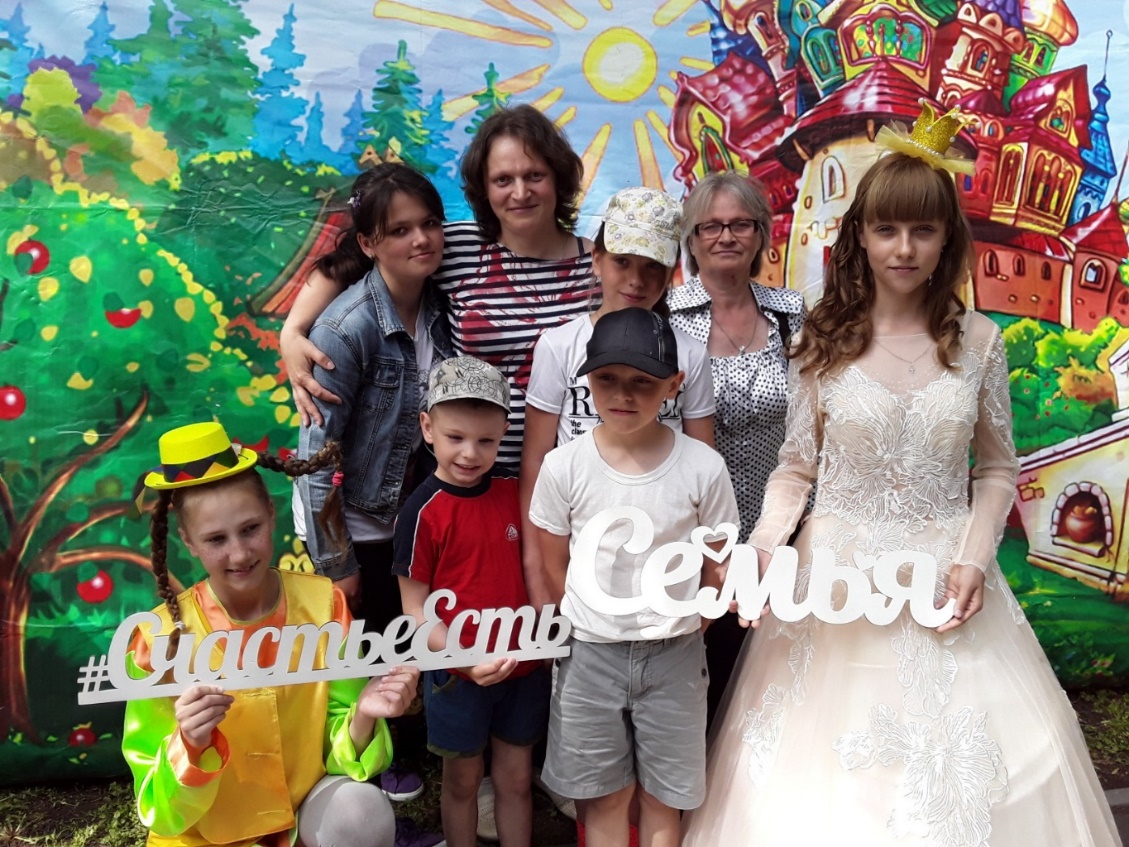 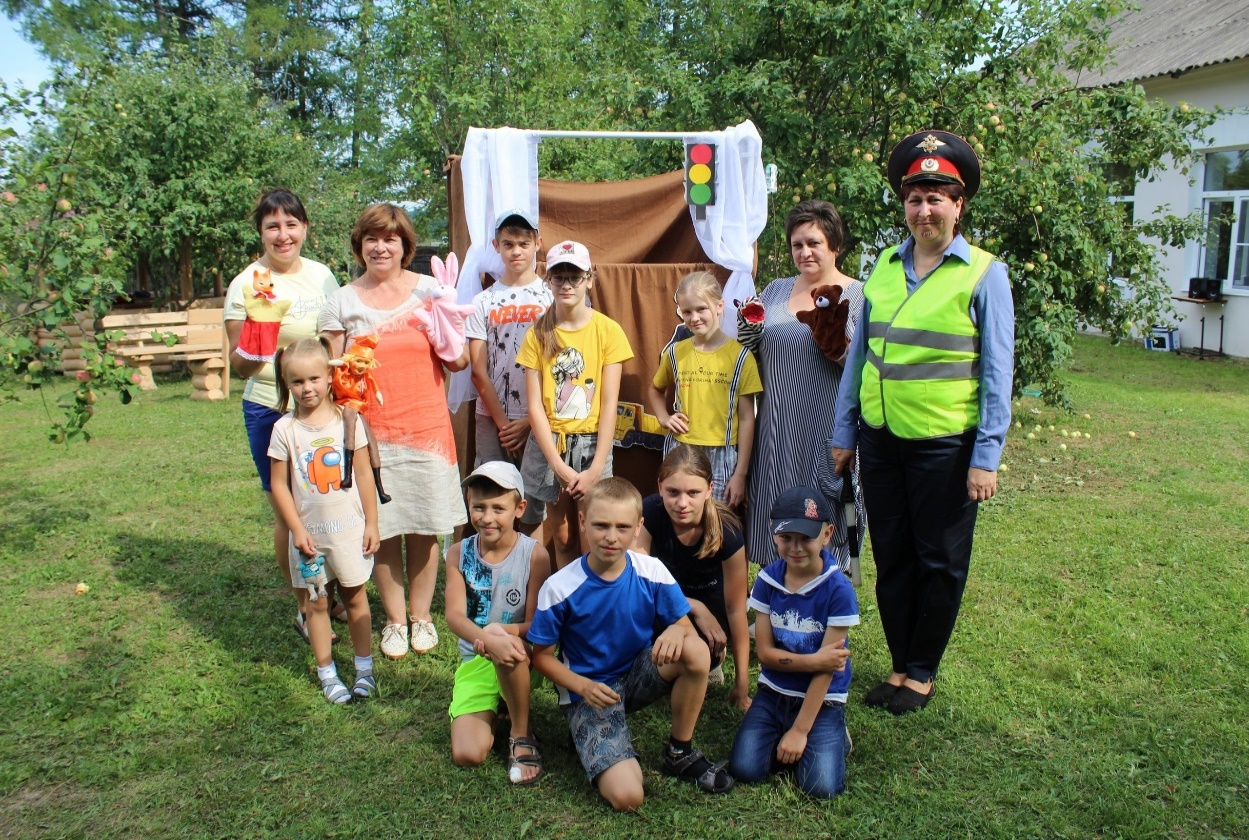